Charlie May Simon 2018-2019 
Reading List
ALLPPT.com _ Free PowerPoint Templates, Diagrams and Charts
GUIDELINES
For students in grades four, five and six
Students must have read three books or have heard three books
Students vote for one book
It is hoped the children will discuss the books that they have read and as a result will become more thoughtful readers
One person at the school will collect the votes and submit the    count to the Department of Education in early May
CRITERIA
Books on the 2018-2019 must have been published in 2016.
The author must reside in the United States.
Books published in a previous year or a foreign country will not be considered
Adaptations, retellings and translations will not be considered
The author must be living
Books that children will read anyways are generally not included.
CRITERIA
Books that are third in a series or beyond will not be considered
Books that fall in this category may be considered if recommended by a teacher, library media specialist or committee member.
Soar
By Joan Bauer
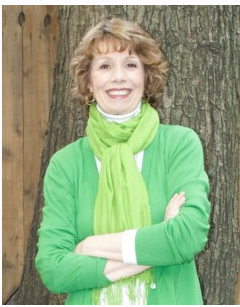 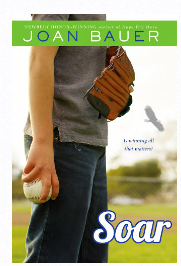 Moving to Hillcrest, Ohio, when his 
adoptive father accepts a temporary 
job, twelve-year-old Jeremiah, a heart 
transplant recipient, has sixty days to 
find a baseball team to coach.
Soar
Genre – Realistic fiction, sports
Accelerated Reader  RL 3.6  Pts 6
Reading Counts   RL 3.1  Pts 12
Lexile  510L
DRA 50
Guided Reading  
Word count 45,856
Pages

Christopher award 
ILC Children’s Choices
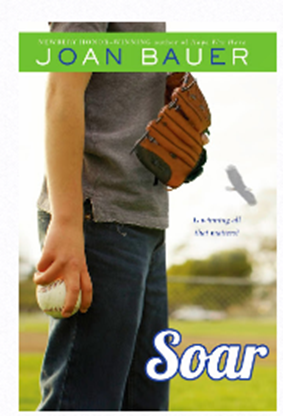 Gertie’s leap to greatness
By Kate Beasley
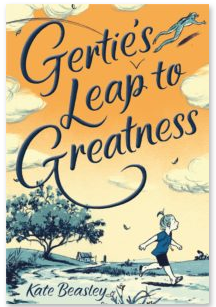 Gertie is a girl on a mission to be the best fifth grader ever in order to show her estranged mother that 
Gertie doesn't need her--not one bit!
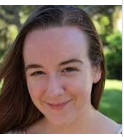 Gertie’s leap to greatness
Genre – Realistic fiction, Humor
Accelerated Reader  RL 4.7  Pts 6
Reading Counts   RL  4.4  Pts 10
Lexile  720
DRA 50
Guided Reading  U
Word count 41,907
249 p.  pages

First novel
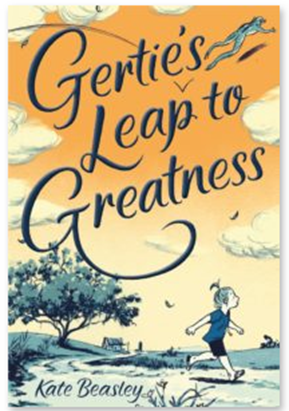 Summerlost
By Ally Condie
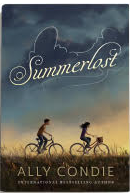 Following the sudden deaths of her father and autistic 
younger brother, Cedar Lee spends the summer working at a Shakespearean theater festival, making a new friend, and coming to terms with her grief.
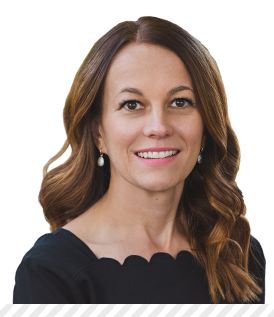 Summerlost
Genre – Realistic fiction
Accelerated Reader  RL 4.1  Pts 6
Reading Counts   RL  3.4  Pts 11
Lexile  600L
DRA 50
Guided Reading  V
Word count 45,454
272  pages
Edgar Award Finalist 2016  Best Juvenile Mystery
First Middle School Novel
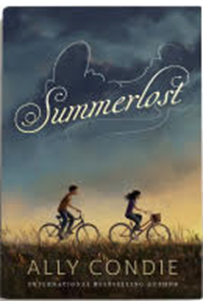 Counting thyme
By Melanie Conklin
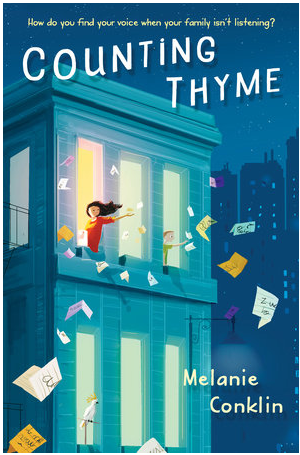 Thyme Owens moves across the country with her family so her younger brother can take part in a promising cancer drug trial, and though all she wants is for him to get better, adjusting to 
life in Manhattan is anything but easy.
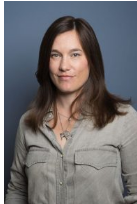 Counting thyme
Genre – Realistic fiction, Contemporary fiction
Accelerated Reader  RL 4.5  Pts 10
Reading Counts   RL 4.2  Pts 18
Lexile   680
Guided Reading  
Word count 71,213 
 Pages

A Bank Street Best Children’s Books of the Year Selection 2017
SCBWI Crystal Kite Awards Finalist 2017
International Literacy Association’s Teachers’ Choices Selection 2017
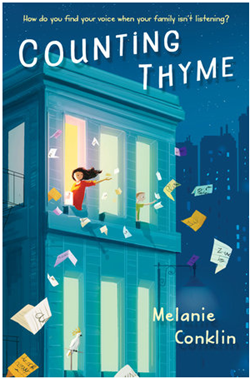 All rise for the Honorable Perry T. Cook
by Leslie Connor
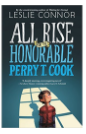 A powerful middle-grade novel about a boy who was born and raised in the Blue River County Coed Correctional 
Facility of Surprise, Nebraska.
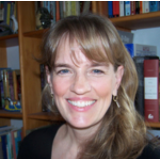 All rise for the Honorable Perry T. Cook
Genre - Mystery
Accelerated Reader RL 3.8  Pts 11  
Reading counts RL 3.2 PTS 17
Lexile 540
DRA 60
Guided reading W
Word Count 80,817
400 Pages
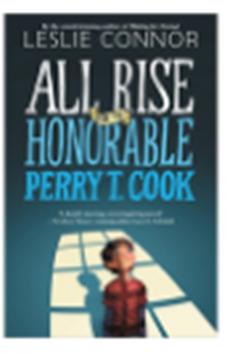 Raymie Nightingale
By Kate DiCamillo
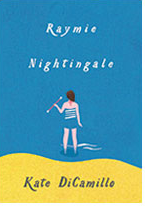 Raymie Clarke has a plan. If Raymie can win the Little Miss 
Central Florida Tire competition, then her father, who left 
town two days ago with a dental hygienist, will see Raymie's picture in the paper and (maybe) come home.
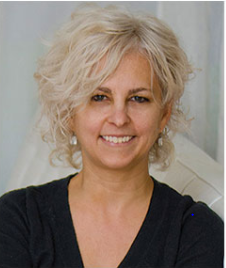 Raymie Nightingale
Genre – Historical Fiction or Realistic fiction
Accelerated Reader  RL 4.2  Pts 5
Reading Counts   RL  3.2  Pts 9
Lexile  550
Guided Reading  U
DRA 50
Word Count  33,384
263  pages

2017 Notable Children’s Books
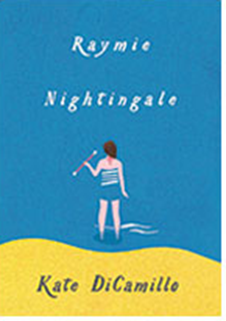 Some kind of courage
By Dan Gemeinhart
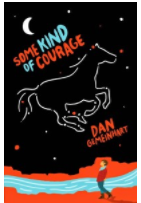 In 1890 Washington the only family Joseph Johnson has left 
is his half-wild Indian pony, Sarah, so when she is sold by a man who has no right to do so, he sets out to get her back--and he plans to let nothing stop him in his quest.
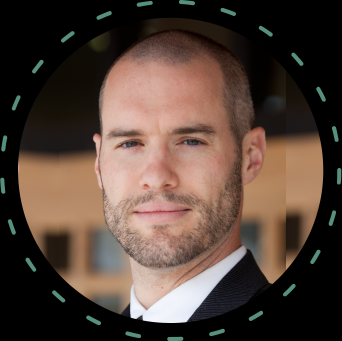 Some kind of courage
Genre – Historical fiction, Adventure
Accelerated Reader  RL 4.8  Pts 8
Reading Counts   RL 4.6  Pts 13
Lexile  760L
DRA 50
Guided Reading  V
Word count 53,738
234  pages

Second book
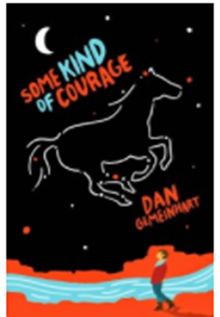 Jubilee
By Patricia Reilly Giff
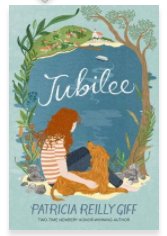 Judith stopped talking long ago when Mom left her in the 
care of beloved Aunt Cora. Going back into a regular 
fifth-grade classroom won't be easy, but she has her Dog 
and new friend who will help her through.
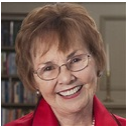 Jubilee
Genre – Realistic fiction
Accelerated Reader  RL 4  Pts 3
Reading Counts   RL 3.2  Pts 7
Lexile  540 
Guided Reading  T
Word count 23,353
 149 pages
ILA-CBC Choices Reading Lists, Children’s Choices
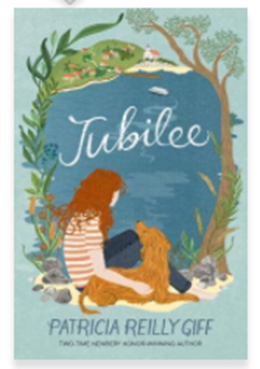 Garvey’s Choice
By Nikki Grimes
When Garvey joins the chorus at school his newly discovered talent for singing gives him both the confidence to accept 
himself and a language his father will finally understand--the language of music.
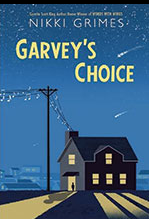 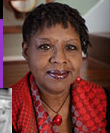 Garvey’s Choice
Genre – Poetry, realistic fiction
Accelerated Reader  RL 3.6  Pts 1
Reading Counts   RL  3.5  Pts 4
Lexile  620
DRA 50 
Guided Reading  T
Word Count 4,680
108  Pages
2017  Notable Children's BookBank Street College of Education Best Books of the Year list 
Booklist Top 10 Contemporary Middle Grade NovelBooklist: Top 10 Diverse Fiction List

Lee Bennett Hopkins Poetry Award Honor 2017
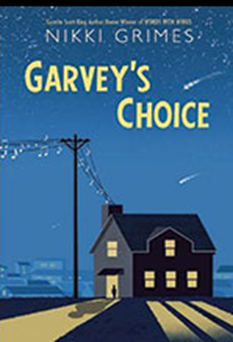 Full of beans
By Jennifer L. Holm
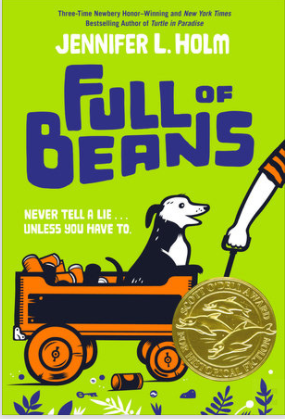 Ten-year-old Beans Curry, a member of the Keepsies, the 
best marble playing gang in Depression-era Key West, 
Florida, engages in various schemes to earn money while 
"New Dealers" from Washington, D.C., arrive to turn run 
down Key West into a tourist resort.
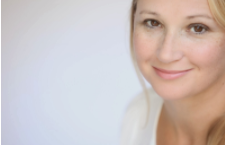 Full of beans
Genre – Historical fiction
Accelerated Reader  RL 3.8  Pts 4
Reading Counts   RL 2.6  Pts 9
Lexile  490
Guided Reading  
Word Count  28,064
 Pages

Scott O’Dell Award 
2017 Notable Children’s Books
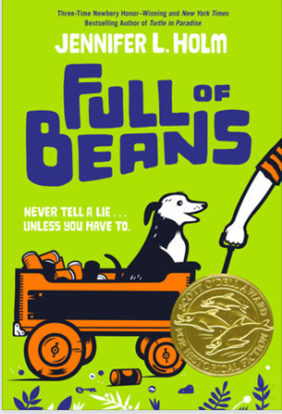 A Bandit’s tale:the muddled misadventures of a pickpocket
By Deborah Hopkinson
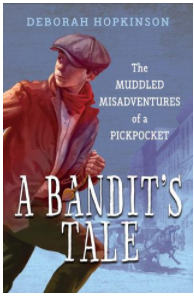 In March of 1887, Rocco, an eleven-year-old from an Italian 
village, arrives in New York City where he is forced to live in squalor and beg for money as a street musician, but he finds the city's cruelty to children and animals intolerable and sets out to make things better, whatever the cost to himself.
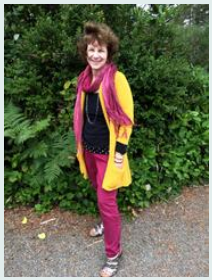 A Bandit’s tale
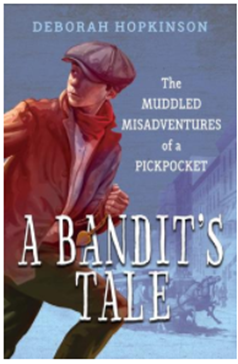 Genre – Historical fiction
Accelerated Reader  RL 5.1  Pts 9
Reading Counts   RL  4.5  Pts 14
Lexile  740
Guided Reading   W
Word count 57,408
290   pages
Skunked! Calpurnia Tate, Girl vet
By Jacqueline Kelly
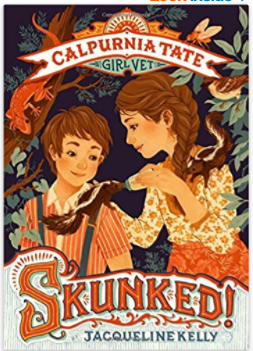 When Travis discovers an abandoned baby skunk, he can't 
help but bring it home and take care of it. Stinky, as Travis 
names him, settles in pretty well. But when Travis discovers 
Stinky's litter-mate, Winky, who is in need of some help, 
things get complicated around the Tate house.
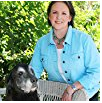 Skunked! Calpurnia Tate, Girl vet
Genre – Historical fiction
Accelerated Reader  RL 4.5  Pts 1
Reading Counts   RL 4.5  Pts 5
Lexile  740
DRA 34
Guided Reading  O
Word count 8,145
 106 pages
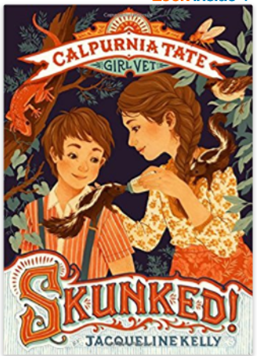 Write this down
By Claudia Mills
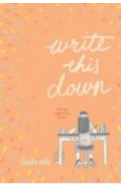 Twelve-year-old Autumn wants more than anything to be a 
real author, but when she wins a contest by writing 
something too personal about her brother, she has to decide if her dreams are more important than their relationship.
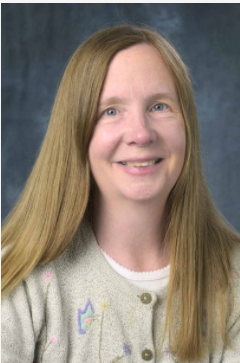 Write this down
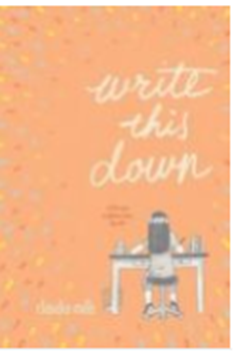 Genre – Realistic fiction
Accelerated Reader  RL 5.7  Pts 8
Reading Counts   RL 
Lexile  890
Guided Reading  
Word count 48,550
248 pages
Wish
By Barbara O’Connor
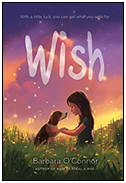 A story about a girl who, with the help of the dog of her 
dreams, discovers that family doesn't always have to be 
related--they are simply people who love you for who you 
are.
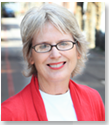 Wish
Genre –Realistic fiction
Accelerated Reader  RL 5  Pts 6
Reading Counts   RL  5.5  Pts 11
Lexile  850
DRA 50
Guided Reading  S
Word count 42,116
227  pages
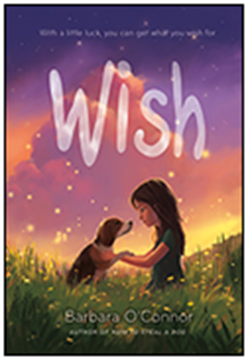 Paper wishes
By Lois Sepahban
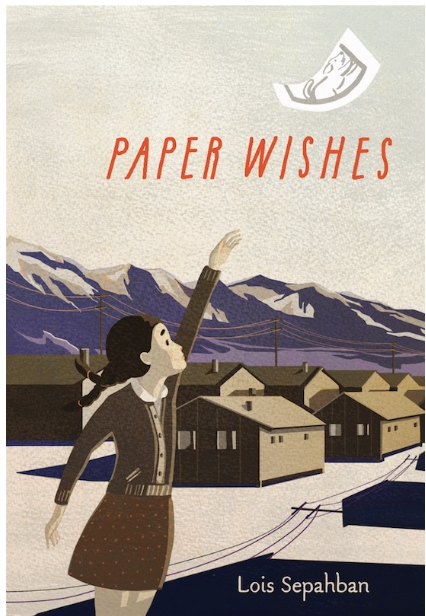 Near the start of World War II, young Manami, her parents, and Grandfather are evacuated from their home and sent to Manzanar, an ugly, dreary internment camp in the desert for Japanese-American citizens.
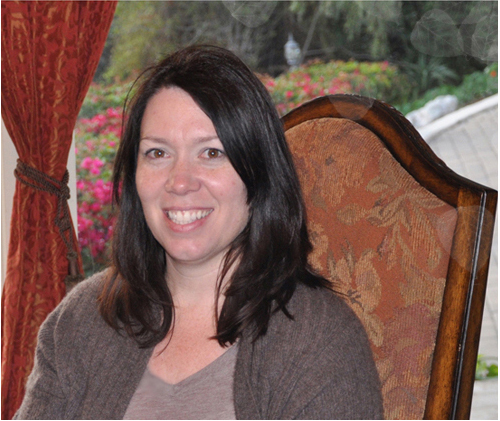 Paper wishes
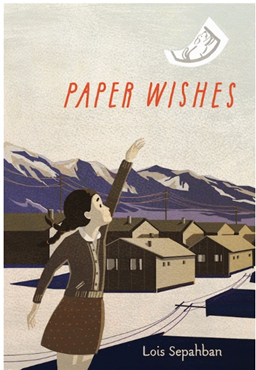 Genre – Historical fiction
Accelerated Reader  RL 3.8  Pts 4
Reading Counts   RL 3.2  Pts 8
Lexile  550
Guided Reading  
Word count 28,219
 181 pages
Crossing the deadline:Stephen’s journey through the Civil War
By Michael Shoulders
Stephen, an accomplished bugler in the town band, joins the Union effort in the Civil War and endures trial after trial, 
from battle to Confederate prison and the shipwreck of the 
steamboat Sultana, and through luck and fortitude, Stephen survives.
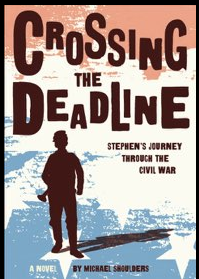 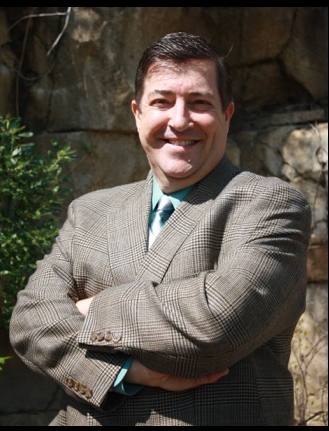 Crossing the deadline
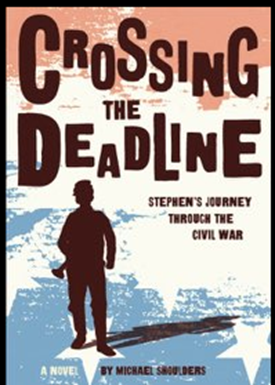 Genre – Historical fiction
Accelerated Reader  4.8  Pts 10
Reading Counts   RL 
Lexile  730
Guided Reading  
Word count 64,196
368  pages